Introduzione al sistema  Ecutec Ultrafine
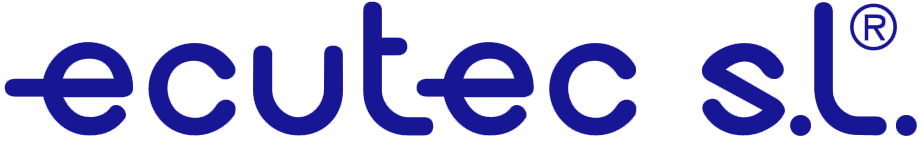 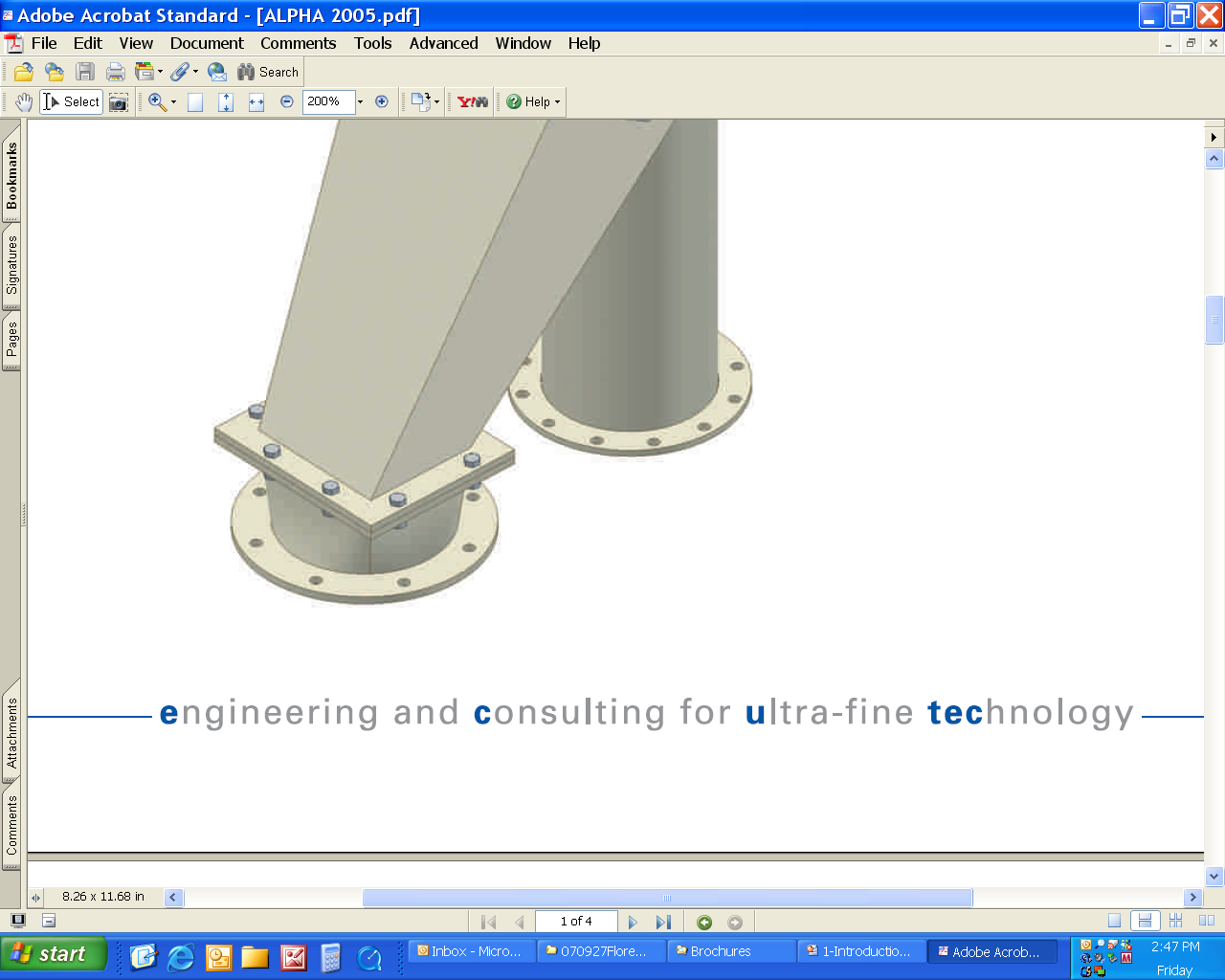 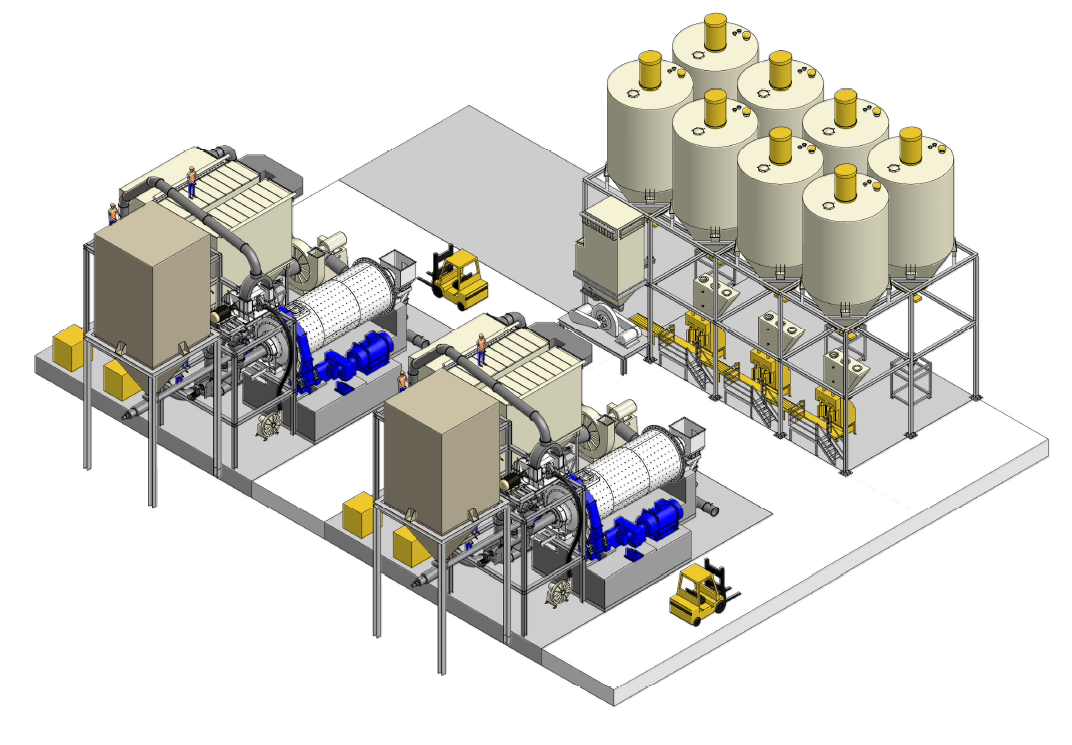 A Business Unit of M-I SWACO
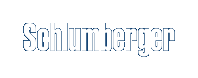 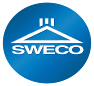 ®
Composizione societaria
Oilfield Services
Resource Management Services
Imaging & Surveying
$30 Billion
Drilling & Completion Fluids
Solids & Pressure Control
Rig Instrumentation
Treatment Services
$6 Billion
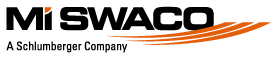 Classificazione a vento
Macinazione fine 
Impianti chiavi in mano
Separazione Liquidi / Solidi 
Servizi di trattamento
Macchinari per il range completo del bulk
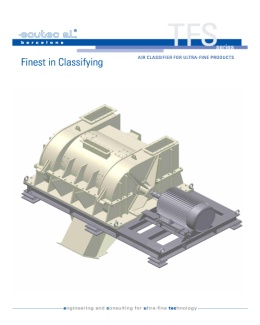 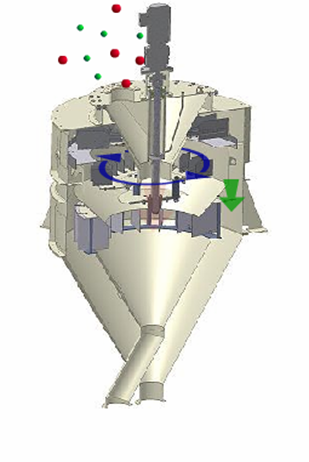 Classificatione Fine (a secco)
ECUTEC(100µm - 1µm)
Minerali e Chimica
Tecnologia
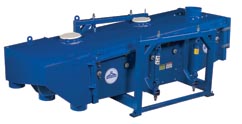 Classificazione  / Depolverazione
Classificatori ECUTEC 
Tutte le industrie
Vagliatura
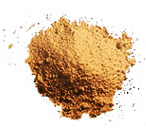 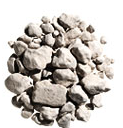 Aggregati	 Granulati	Gran. medie	      Fine	 Ultrafine
     +25mm	  25mm – 2mm	    2mm - 100µm	  100µm – 44µm	  44µm – 1µm
Produzione ECUTEC
Separatori a vento
Mulini
Impianti
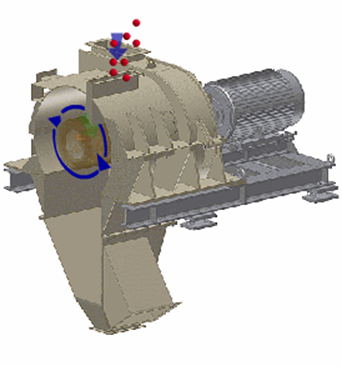 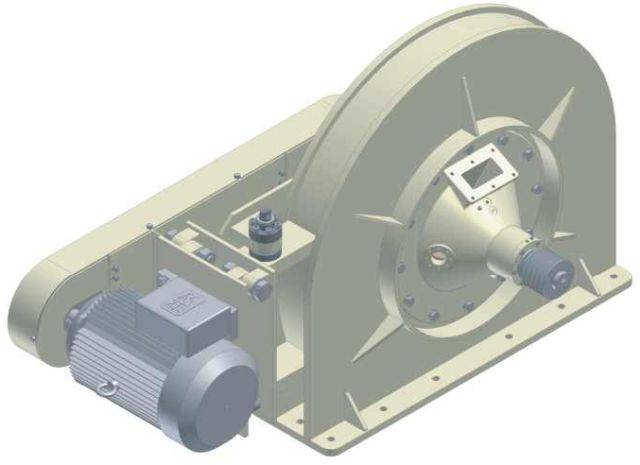 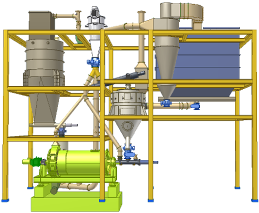 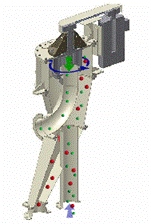 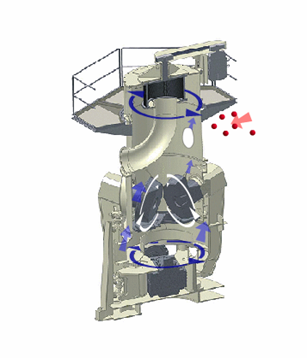 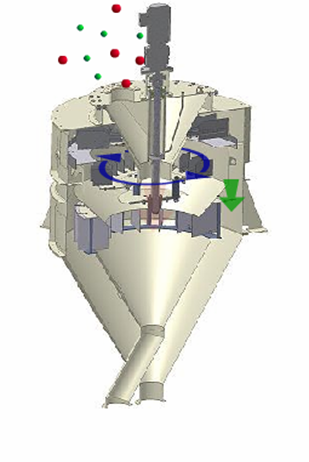 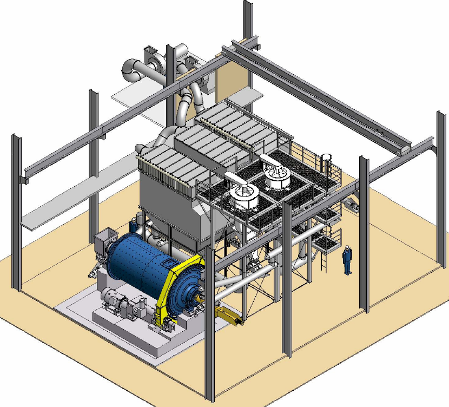 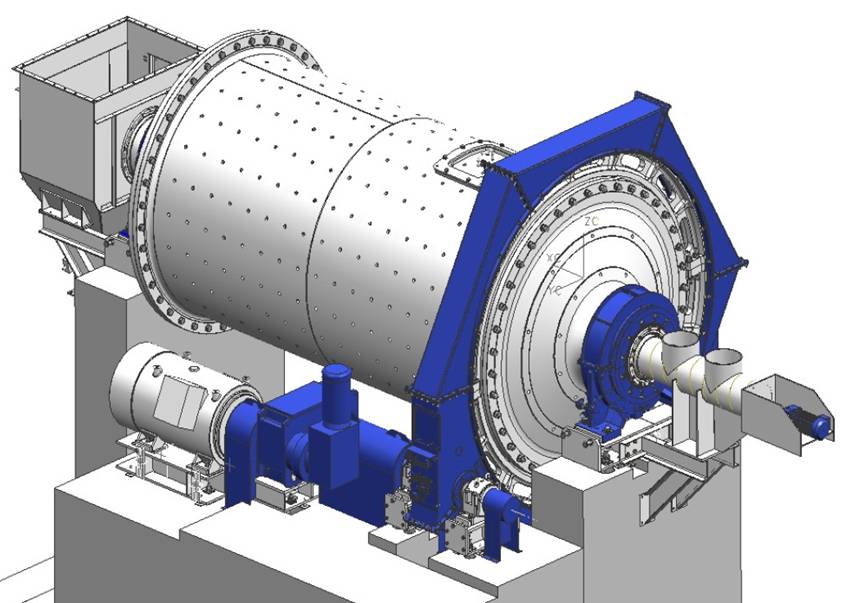 Classificatori e  range di  finezza
Classificatori Dinamici
Classificatori Alpha
Classificatori NEA
Classificatori TFS
2	4	6	8	10	12	15	20	30	45	100	300
Finezze d98 [µm]
Classificatori
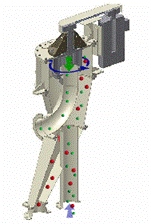 Turboclassificatore
Tutti i prodotti usuali
D98 ≤ 6 to 150 µm
Serie ALPHA
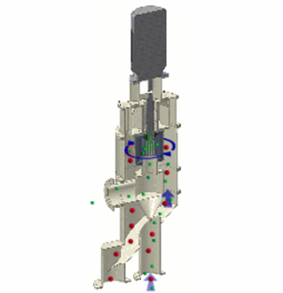 Turboclassificatore
Prodotti abrasivi e particolari
D98 ≤ 2 to 50 µm
Serie NEA
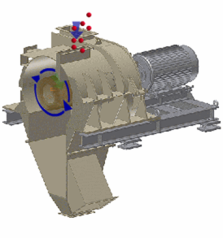 Turboclassificatore orizzontale
Prodotti teneri e medio-duri
Elevata produttività a D98 ≤ 2 µm
SerieTFS
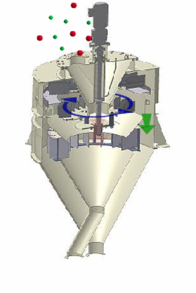 Separatore a circuitazione interna (“whizzer”)
Depolverazione
D98 ≤ 45 to 300 µm
Serie ULS
Turboclassificatori
F
d
F
c
xc = diametro teorico della particella

up = velocità tangenziale del rotore

φp =2.780 kg/m3 peso specifico prodotto

η  =18.610-6kg/ms, viscosità dinamica del fluido

vr = 2-8m/s, velocità radiale del fluido

r = ½ diametro rotore
Lame
Proiezione ideale
Turbo Classifier System
Ingresso Materiale
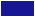 Rifiuto
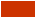 Fine
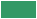 Serie ALPHA
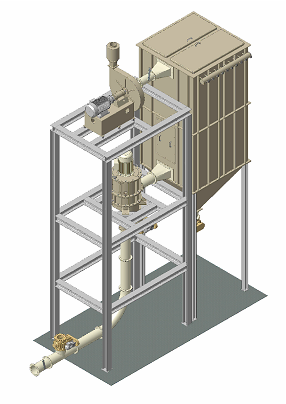 Serie ALPHA
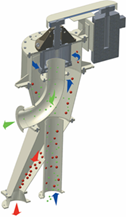 Turboclassificatore
 Per  minerali, prodotti chimici    e  abrasivi
 “Tagli”  da d98 ≤ 150 µm  a  6 µm
 Produttività da  4 a 50 t/h
 Referenze ovunque nel mondo e molte
   anche in Italia
 Rotore con pale in ceramica
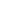 Serie NEA
Ingresso materiale
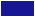 Rifiuto
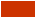 Fine
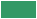 NEA Series
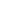 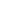 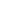 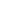 Turboclassificatore
 Per minerali abrasivi , prodotti 
   alimentari, farmmaceutici, chimici.
“Tagli”  da  d98 ≤ 5 µm  a  50 µm
 Produttività  da 0,36 t/h a 24 t/h
 Realizzazione anche in acciaio inox
 Rotore integralmente ceramico per
   prodotti abrasivi
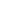 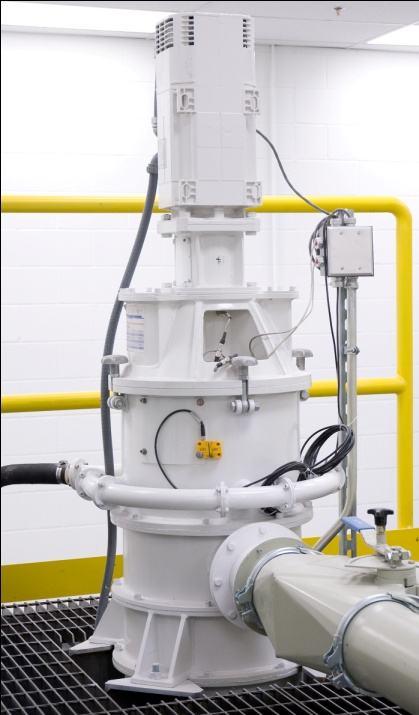 Classificatori ad alte prestazioni
Costruire rotori sufficientemente larghi, sufficientemente veloci, e di durata accettabile per soddisfare le specifiche dell’industria dei minerali richiede l’applicazione di:
FEA (Analisi degli elementi finiti)
CFD (Digitalizzazione della dinamica dei fluidi)
Tecnologia costruttiva avanzata
Esperienza
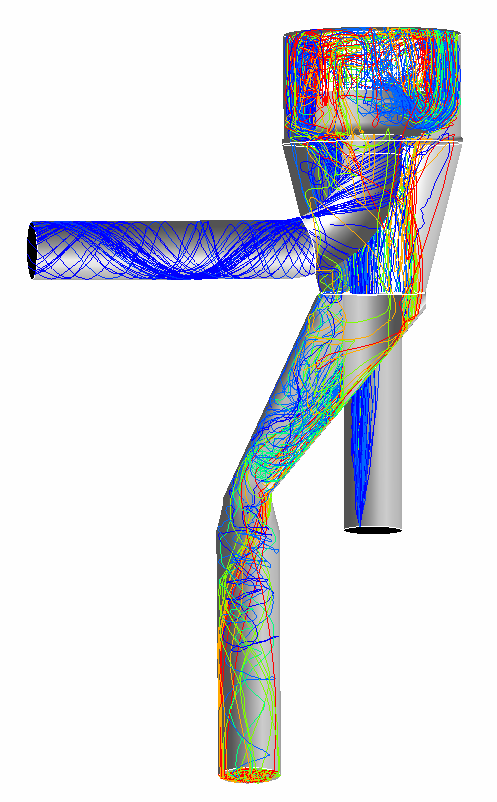 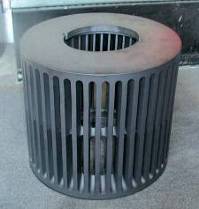 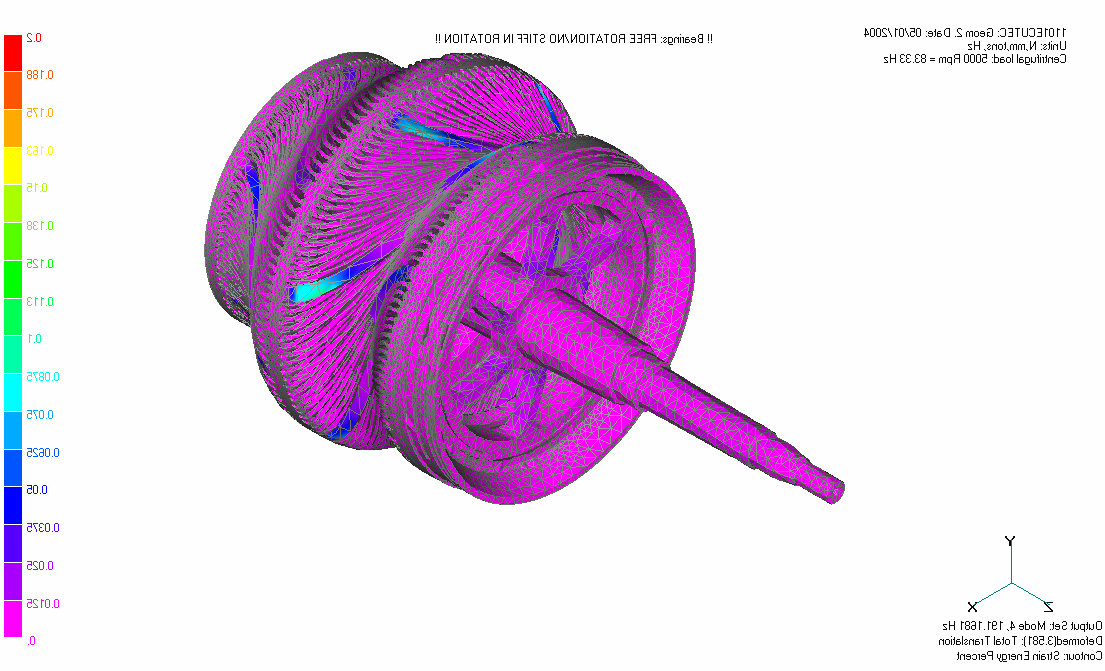 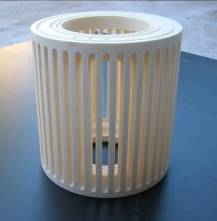 Serie TFS
Ingresso materiale
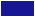 Rifiuto
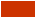 Fine
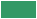 TFS Series
Turboclassificatore  Ultrafine 
 Per prodotti minerali e chimici teneri
 “Tagli”Cut  da d98 ≤ 2 µm con 
    elevate capacità di trattamento
 Rapido ritorno dell’investimento
 La doppia aspirazione riduce i costi 
    energetici del 40%
 Tenute dinamiche prevengono la 
    contaminazione dei fini  da< 5 ppm
    a 25 µm
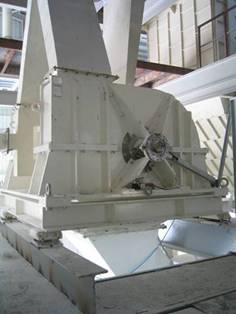 UF Turboclassificatore – TFS 180/3
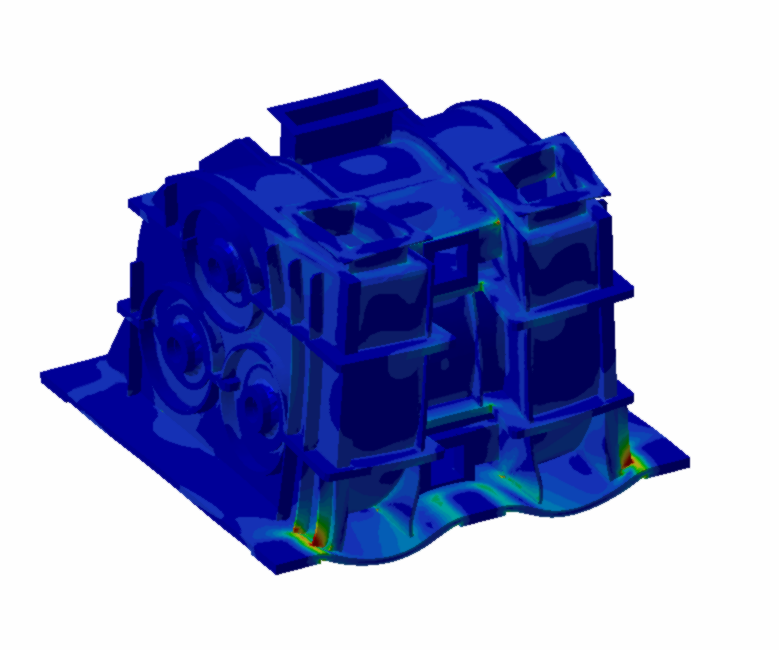 Finezza consegnata d90 < 1µm
Alta produttività
Classificazione di Nanoparticelle
Rotazione max.: 18,000 giri/min
d98<3,5 µm ca. 500 Kg/h
d90<1µm possibile
3x22 KW
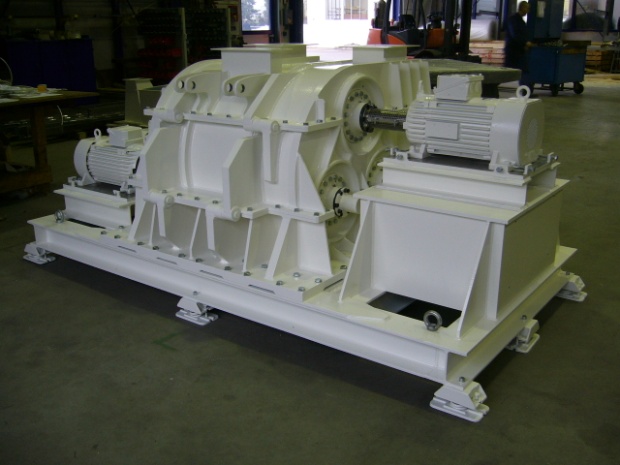 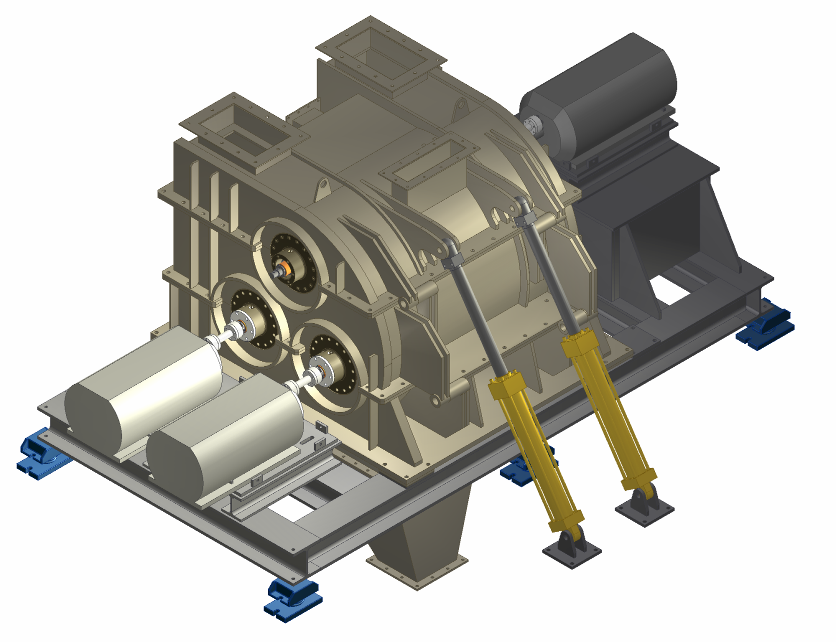 Serie ULS
Ingresso materiale
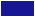 Rifiuto
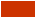 Fine
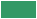 ULS Series
Classificatore monoblocco
 Non servono accessori esterni
 Minerali, carbone, etc.
 “Tagli” da  d98 ≤ 45µm a 300µm    (da 325 a 50 mesh)
 Integra la vagliatura fine
 Minimo costo energetico
 Fornibile con corazzatura interna
   per prodotti abrasivi
Mulini
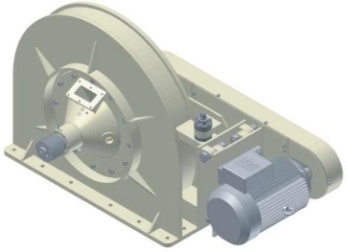 Mulini a pioli
Macinazione fine  & coating
Materiali teneri e medio-duri
Serie SMW
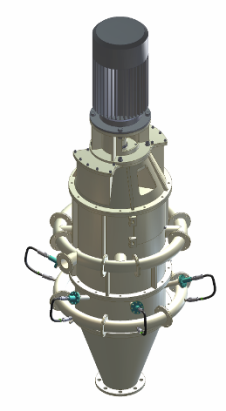 Jet mill
 Integrato con classificatore  NEA 
 Top cuts inferiore a  3µ
Serie JSM
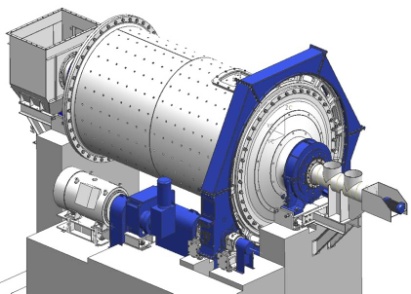 Mulini a sfere
Scarico periferico o a diaframma
Fino a 1000 kW
Serie KGM
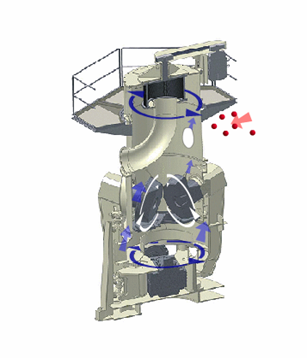 Mulini a pista e rulli
Tempi di consegna molto rapidi 
“Tagli” molto fini e precisi
Serie VRM
Turbo Classifier System with Ball Mill
Serie KGM
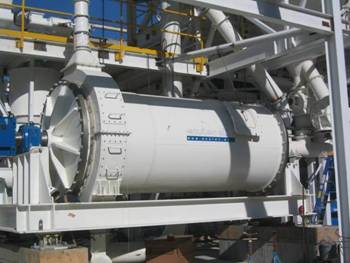 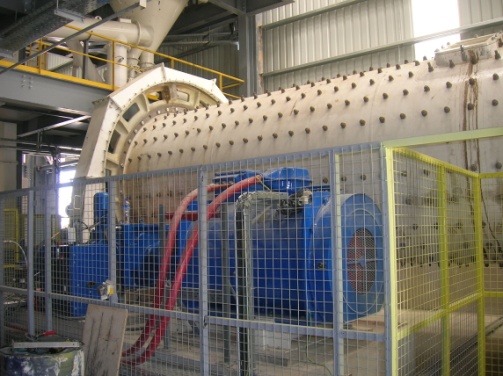 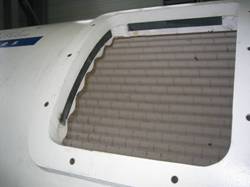 KGM Series
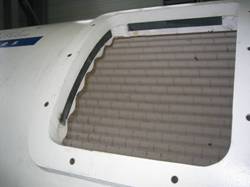 Mulini a sfere di qualsiasi misura
 Corazzatura e corpi macinanti in
   acciaio o ceramica
 Scarico periferico o a diaframma
 Venduto come parte di un
    sistema
Disponibilità di macchine 
   ricondizionate
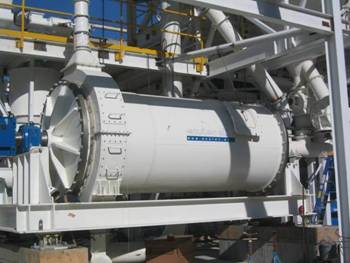 Serie SMW
SMW Series
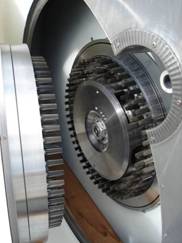 Mulino a pioli
 Tratta i materiali più diversi
 Macinazione di materiali teneri o 
   medio duri fino ad una durezza 3.5
   Mohs
 Diverse applicazioni ( 10 in Italia) 
 Con  1 o 2 motori,  in funzione 
   della applicazione
 Dischi portapioli a comando singolo
 Utilizzati per il coating
 Heavy duty design
Coating Systems
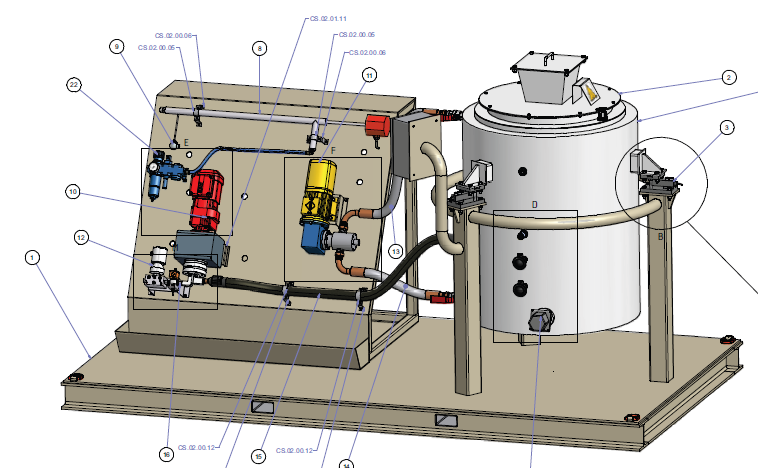 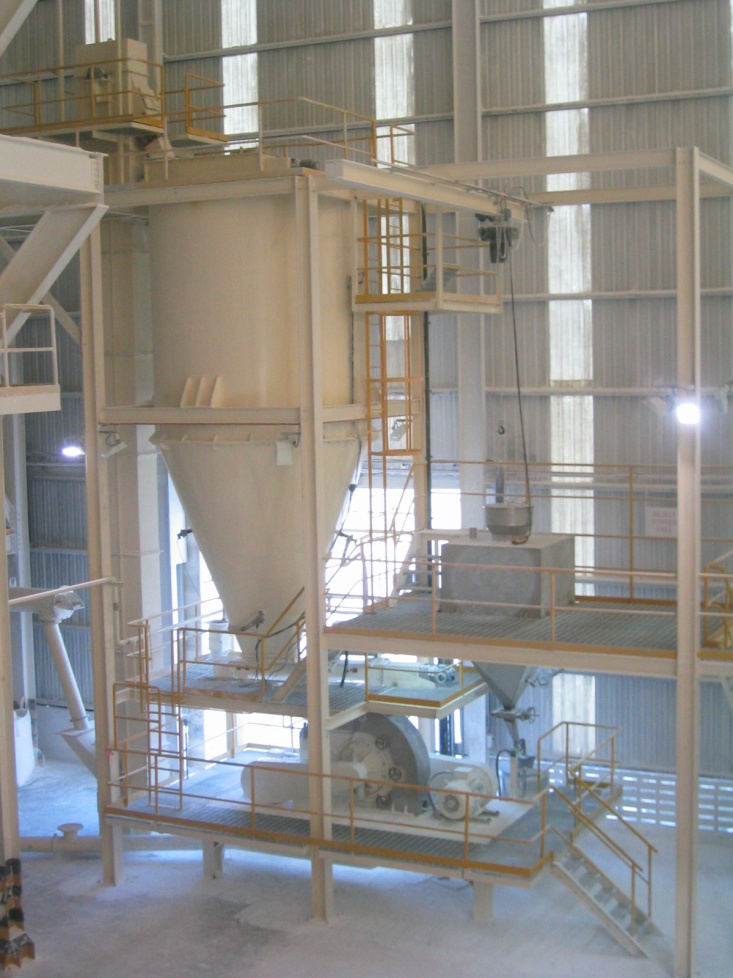 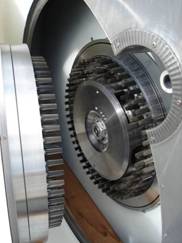 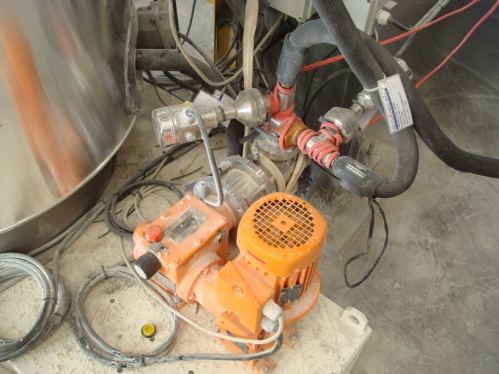 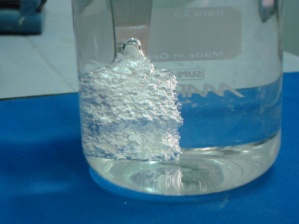 Serie VRM
Ingresso materiale
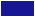 Rifiuto
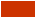 Fine
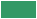 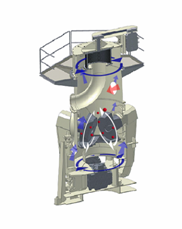 Serie VRM
Mulino a pista e rulli verticale
 Classificatore TC a basso consumo
   energetico
 Ampia possibilità di regolazione della finezza
 Per minerali, carbone, etc. 
 Top-cut molto precisi
 Opzione per l’estrazione del rifiuto
 Carichi sulle fondazioni ridotti
 Termini di consegna rapidi e ridotta
    periferia impiantistica
 Venduto come parte di un sistema
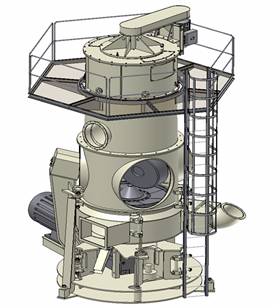 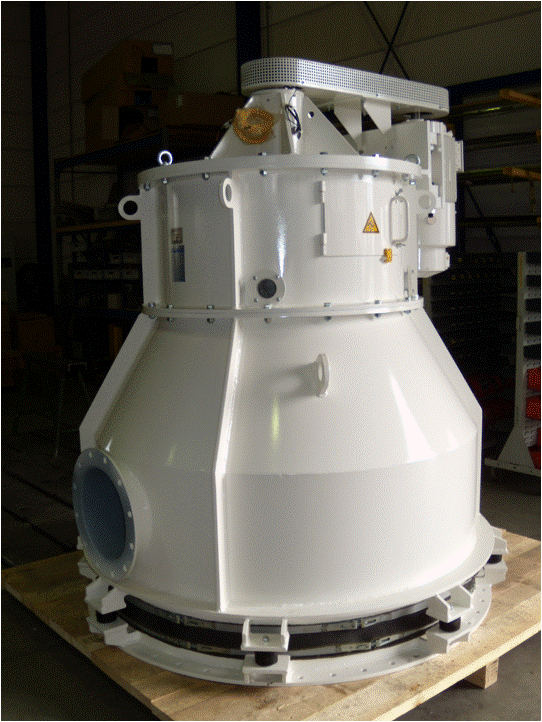 VRM 600 con testa separatrice ALPHA 100
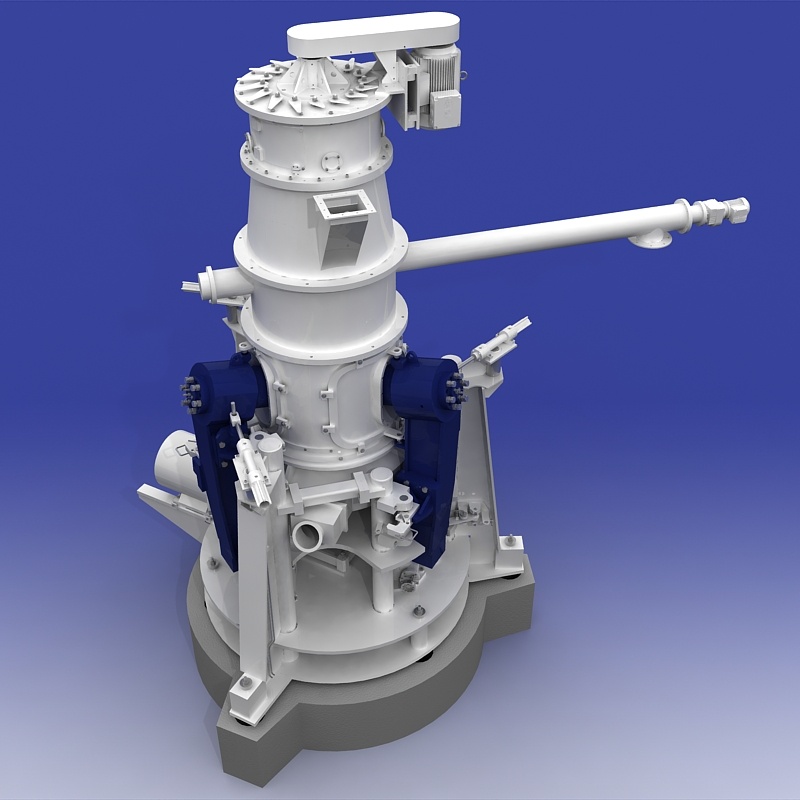 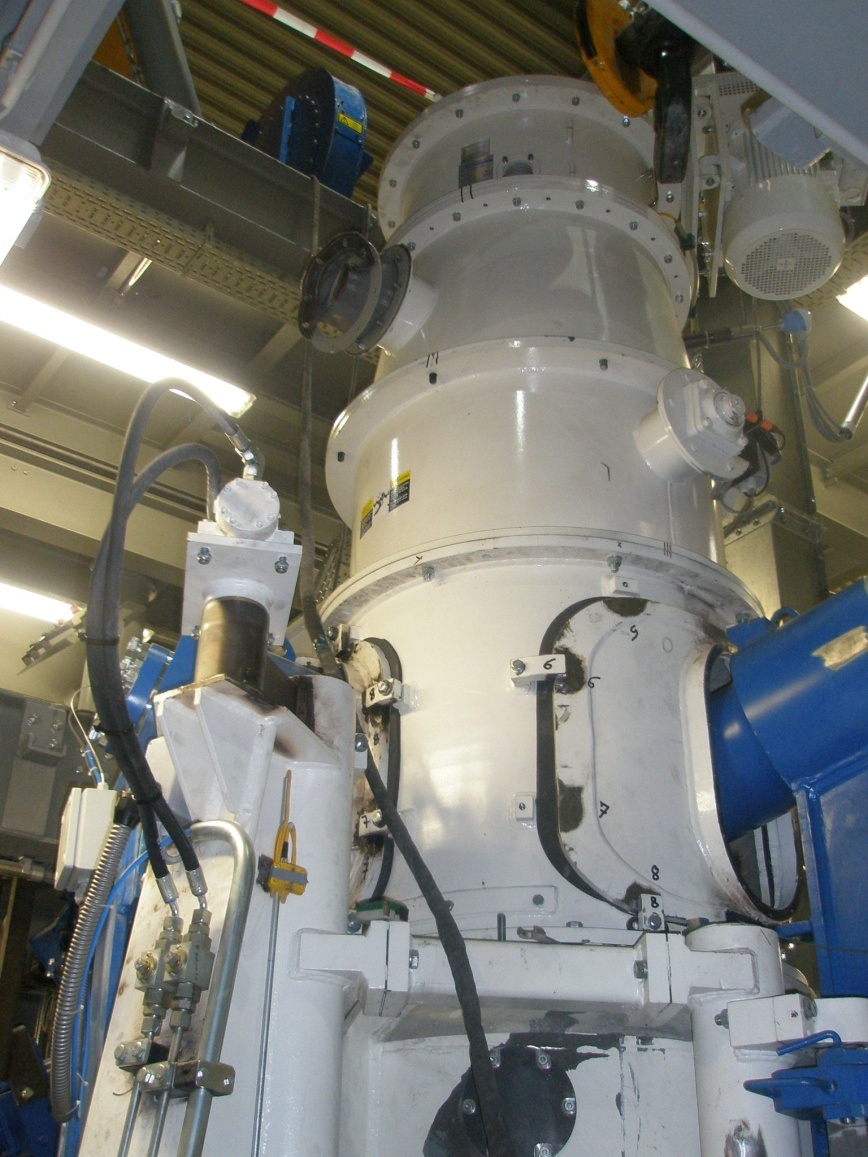 Jet Mill - JSM
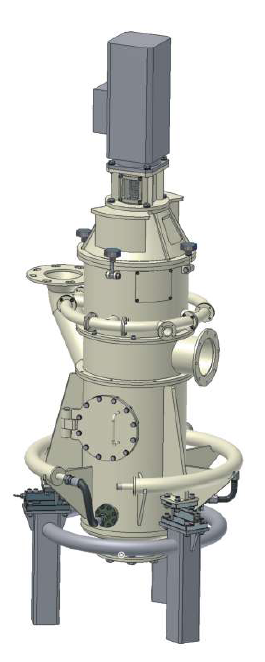 Macinazione  e classificazione  di Minerali abrasivi, Prodotti chimici ed alimentari
Testa classificatrice NEA 
Finezze d98 < 3µm
Alimentazione Max. : 24,0 m3/h
Max. rotazione: 22,000 RPM
Jet Mill - JSM
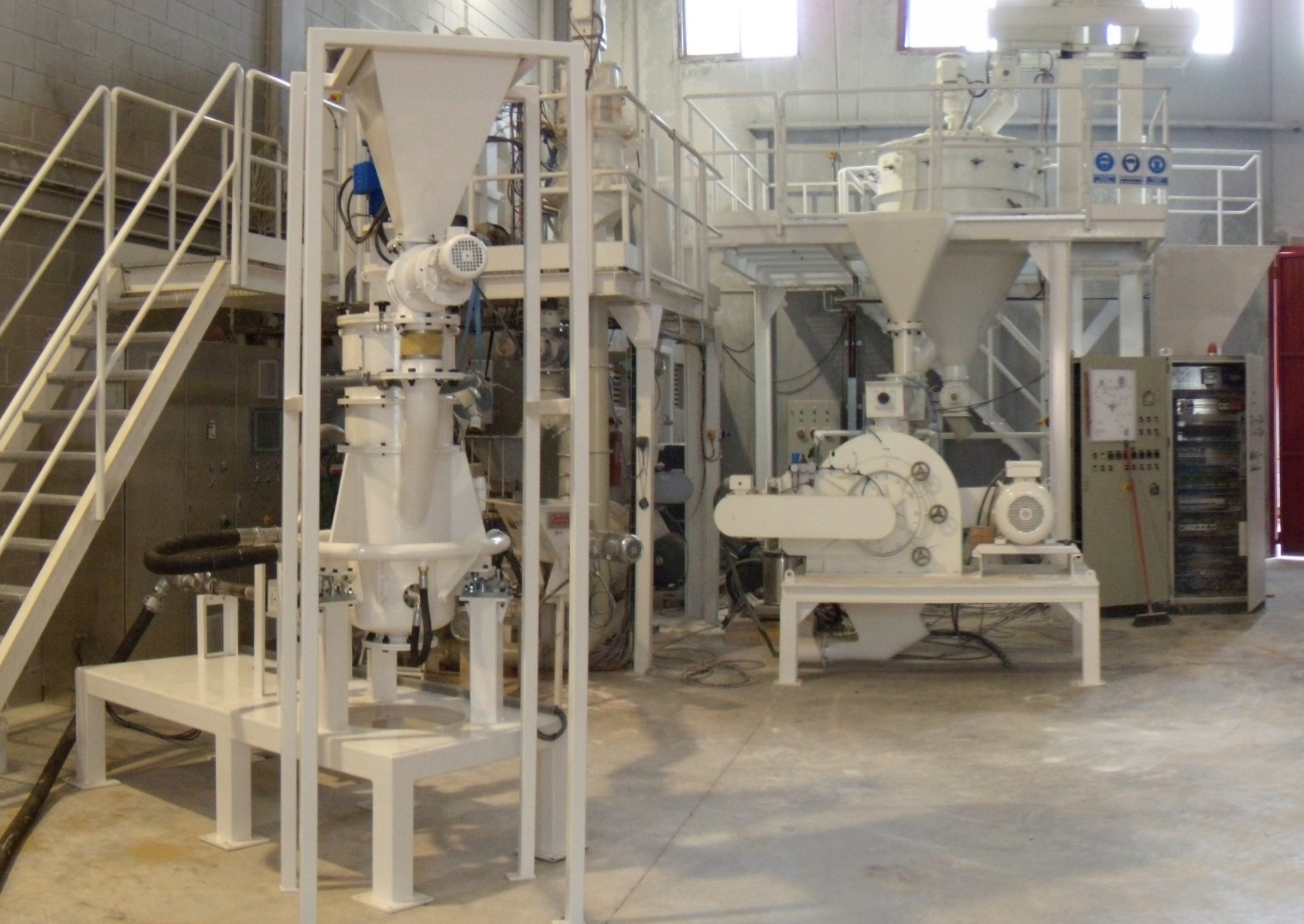 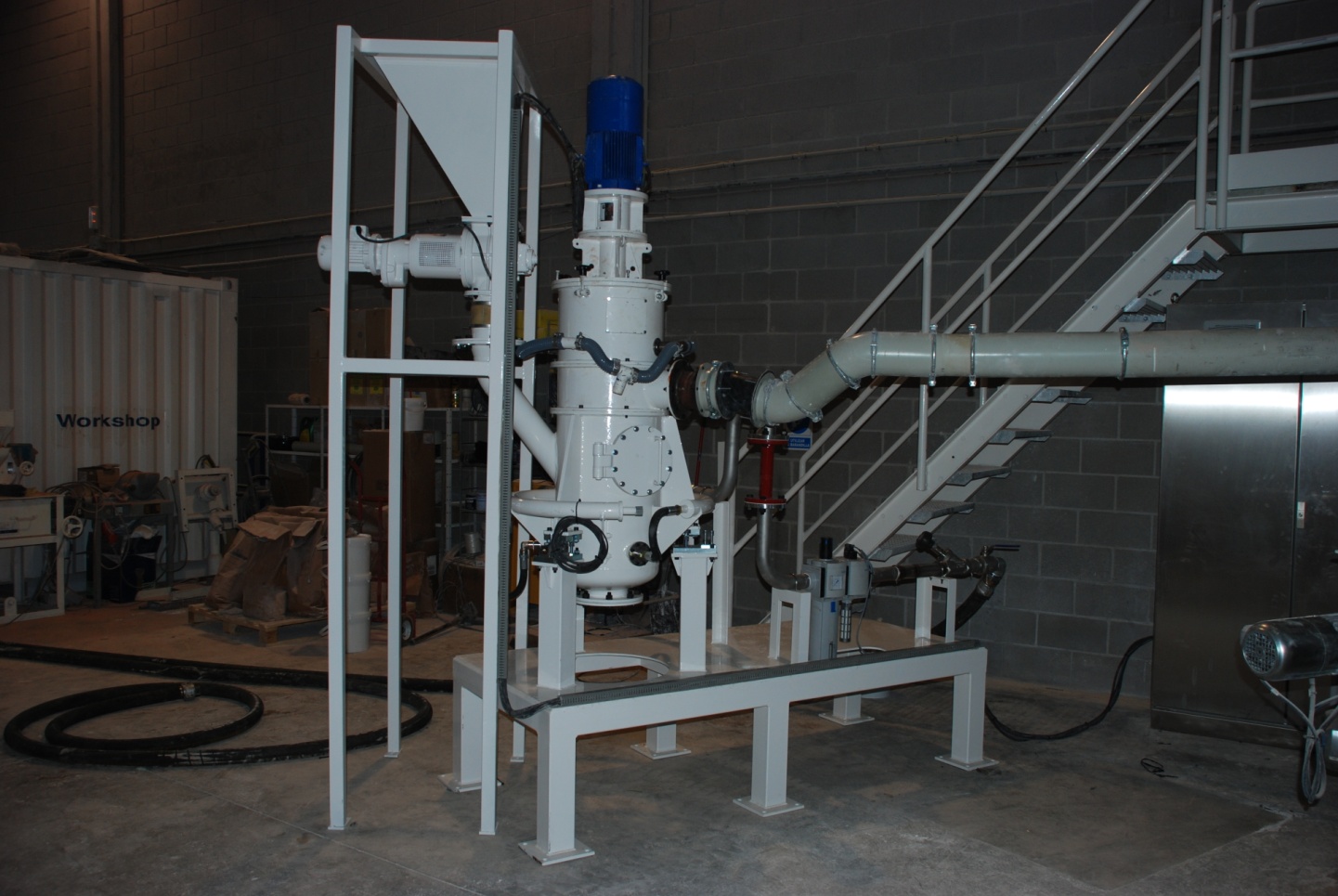 Sistemi
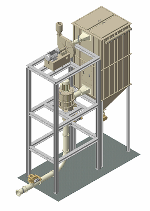 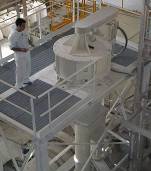 Sistemi di classificazione
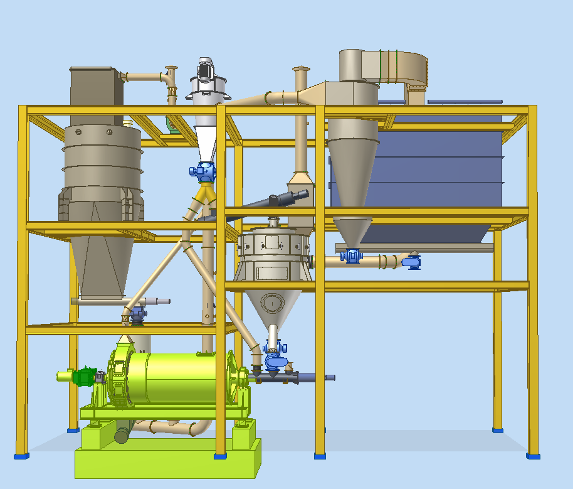 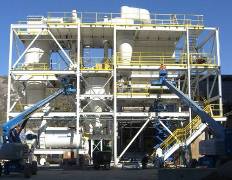 Sistemi di 
micronizzazione
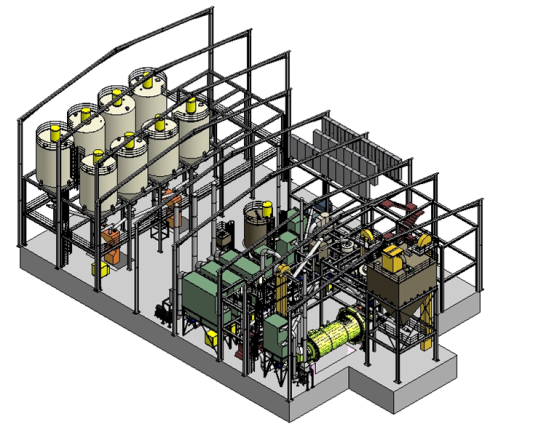 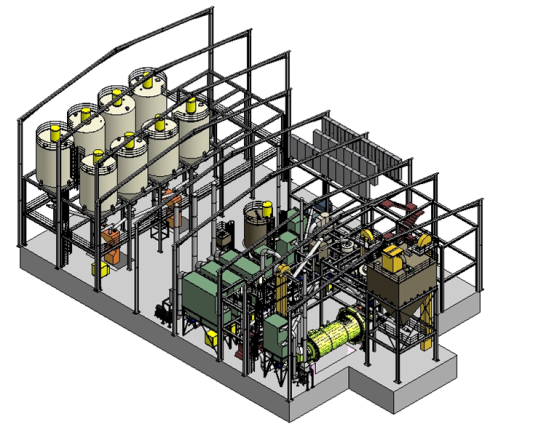 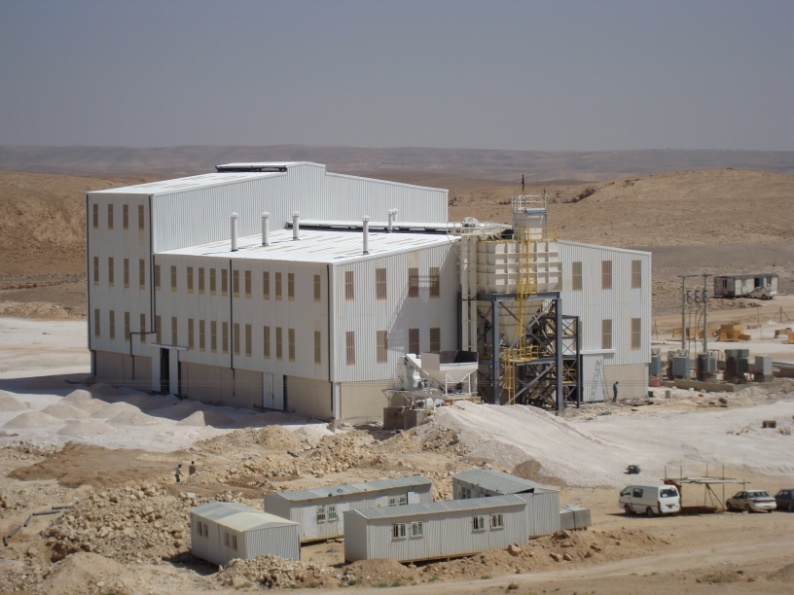 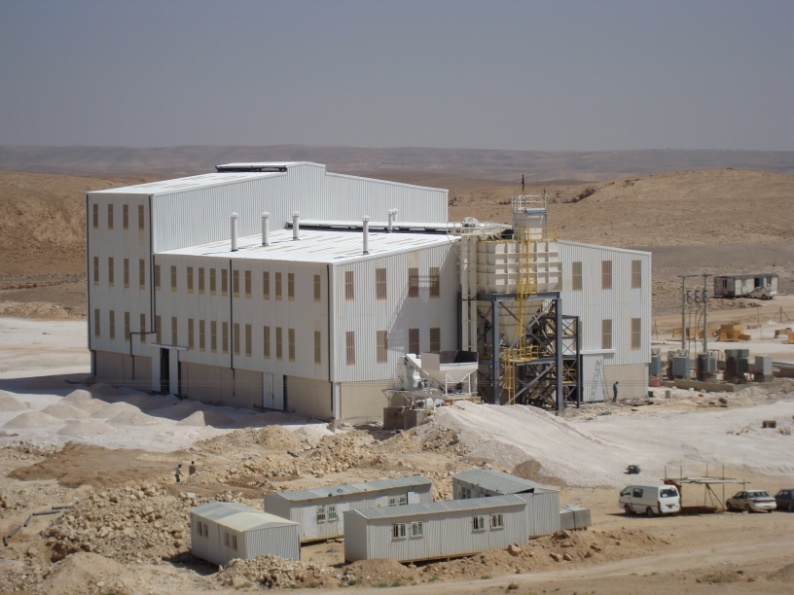 Impianti chiavi in mano
A. Progetto di classificazione – CaCO3
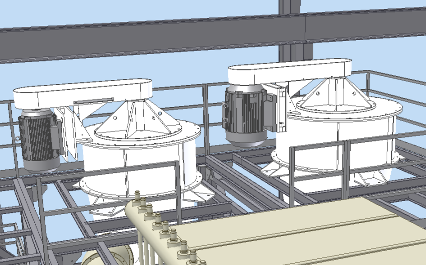 Progetto
Installazione di due separatori per carbonato di calcio
Specifiche
6,0 t/h a d98 < 25µm
4,0 t/h a d98 < 10µm
Solutione
Un  ALPHA 600 SD
Un  ALPHA 800 SD
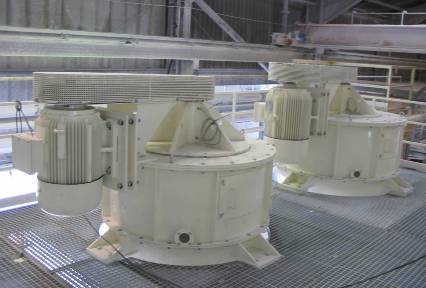 B. Progetto di Macinazione e Classificazione
    CaCO3
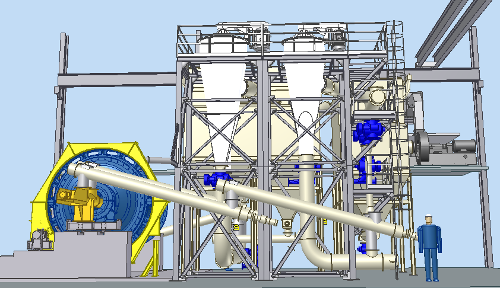 Progetto
Fornitura di un sistema di macinazione e classificazione  per carbonato di calcio
Specifiche
6,0 t/h a d98 < 10µm
4,0 t/h a d98 < 8µm
Soluzione
     1 x KGM2600 Mulino a sfere
     1 x ALPHA 600 SD
     1 x ALPHA 800 SD
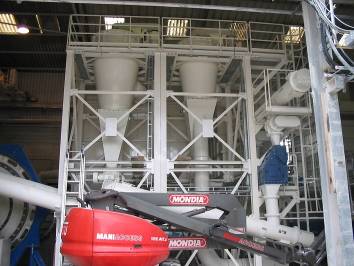 C. Realizzazione chiavi in mano  – CaCO3
Progetto
Fornitura chiavi in mano di un impianto di trattamento del carbonato di calcio
Specifiche
Produttività di 20 t/h
da d98 < 90µm  a d98 < 4µm
Soluzione
1 x KGM2600 mulino
1 x ULS 2500 CD
2 x ALPHA 600 SD
1 x ALPHA 800 SD
1 x TFS 510/2
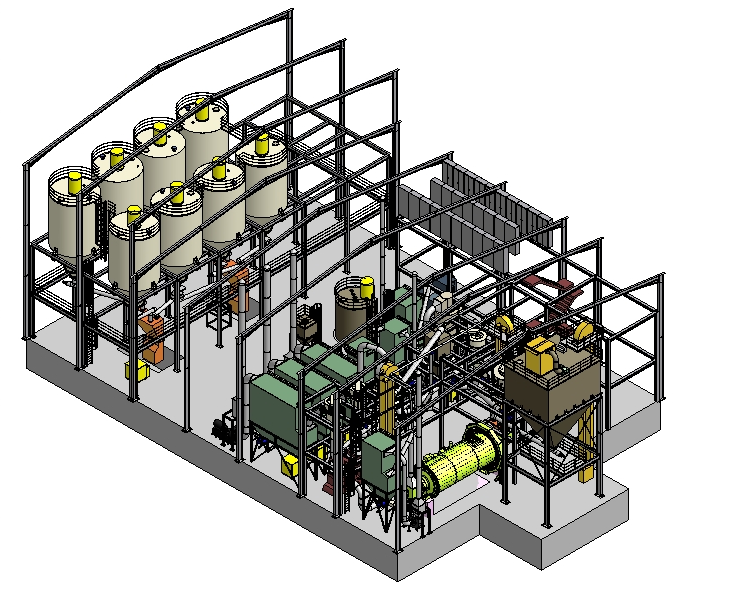 C. Progetto chiavi in mano – CaCO3
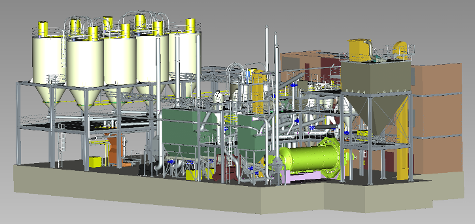 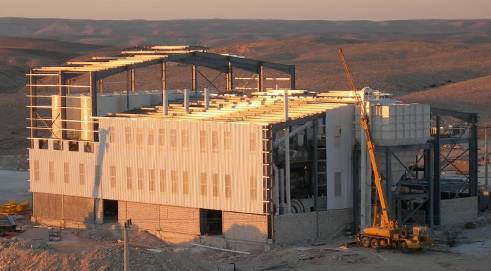 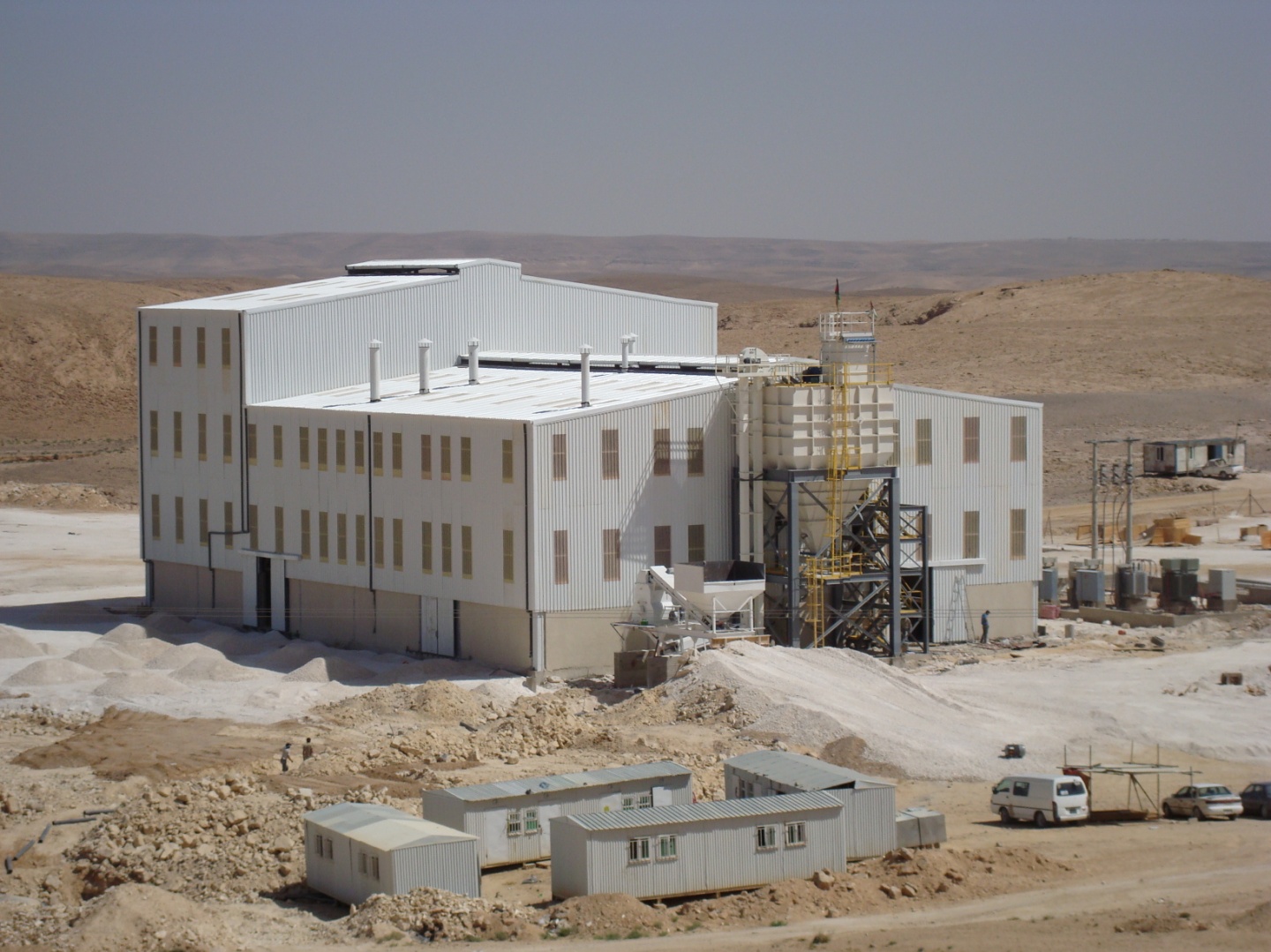 C. Progetto chiavi in mano – CaCO3
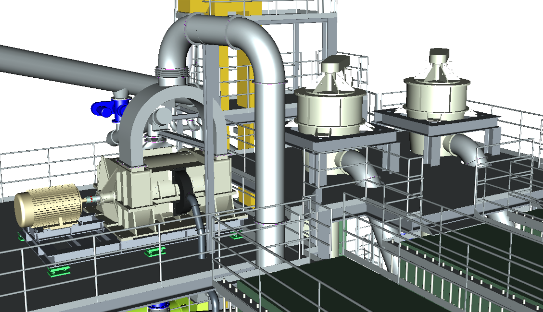 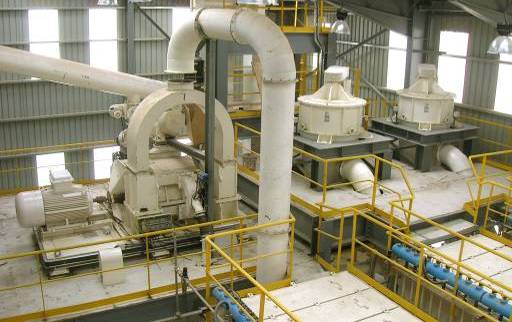 Laboratorio europeo  per i test sul prodotto
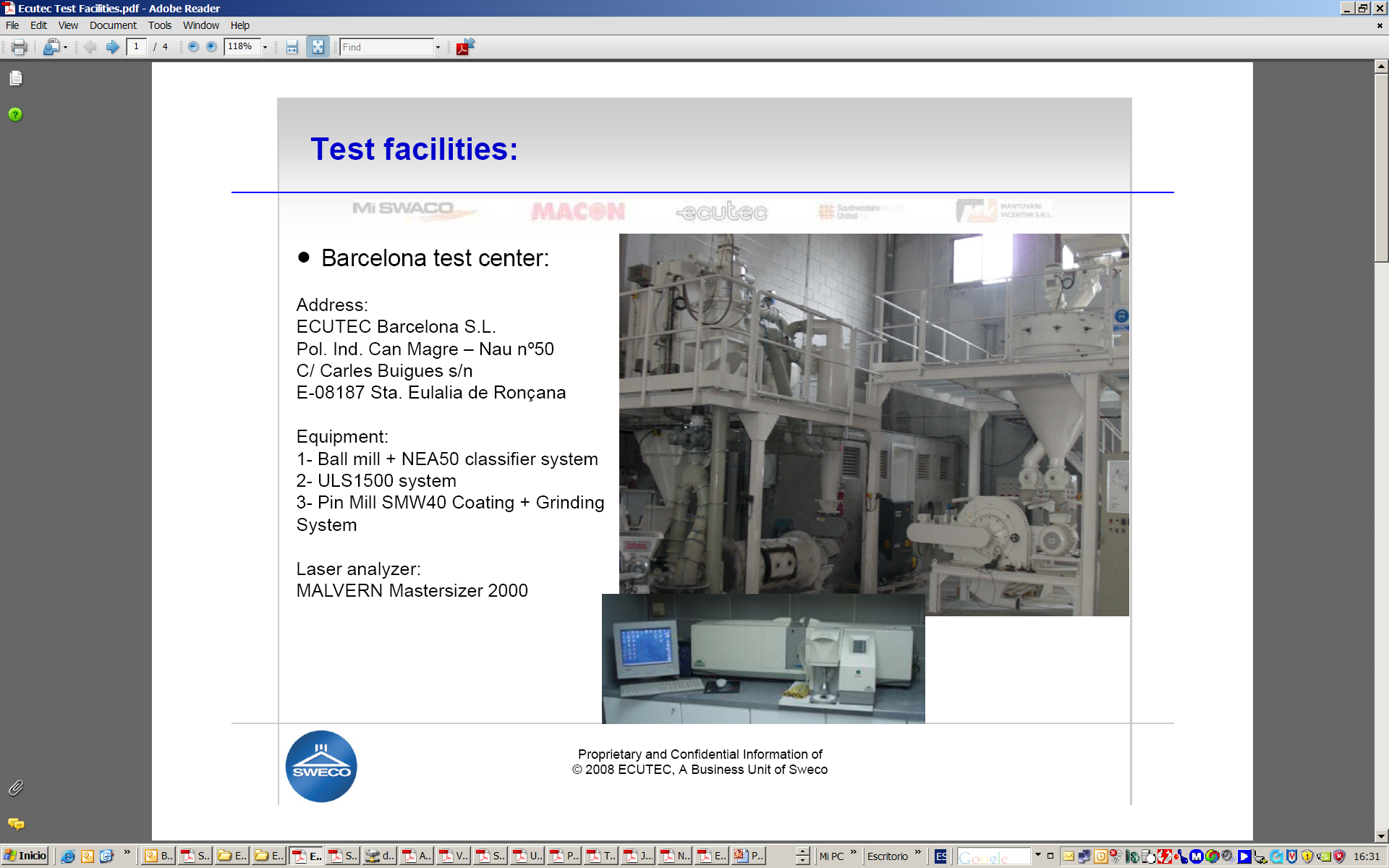 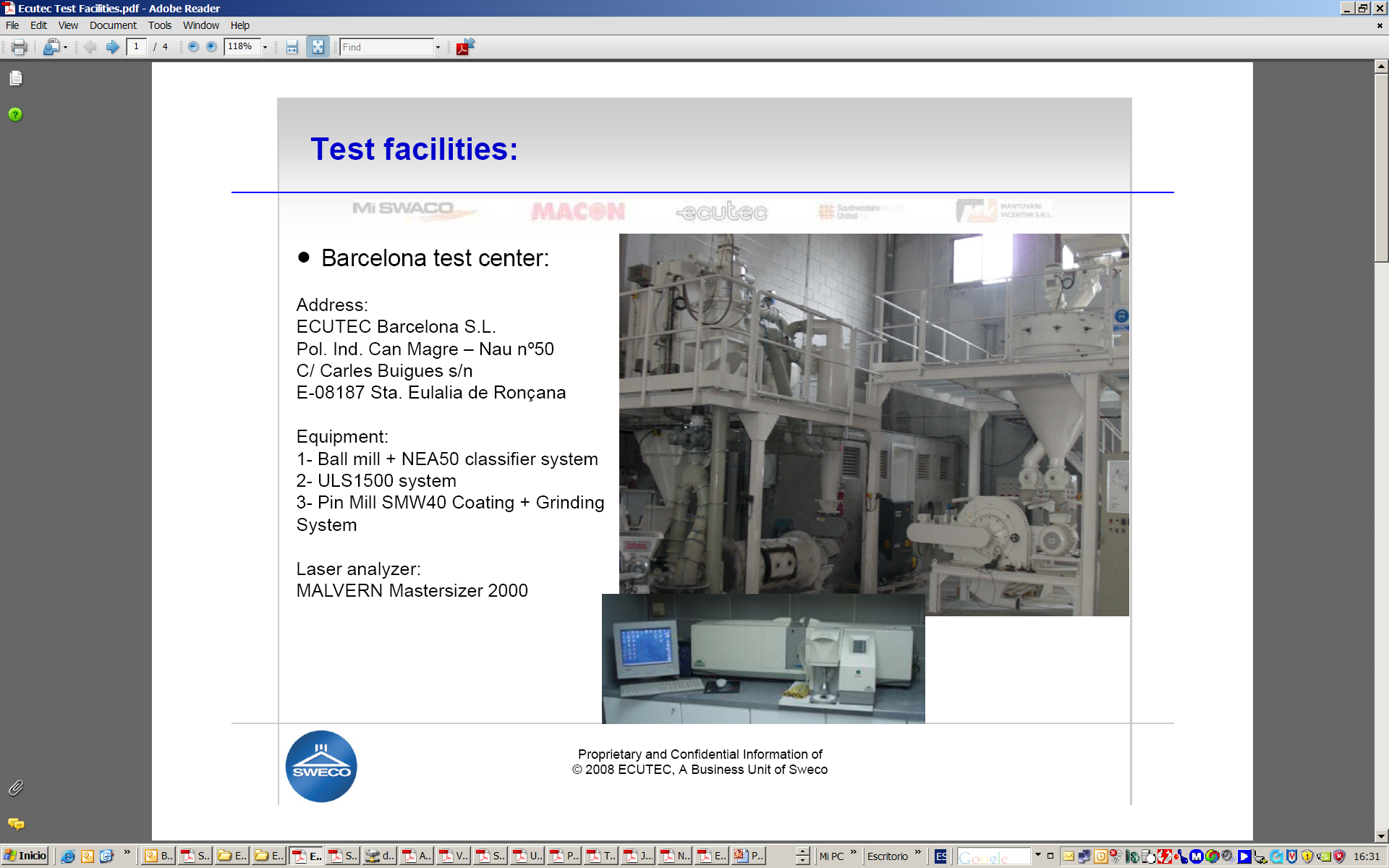 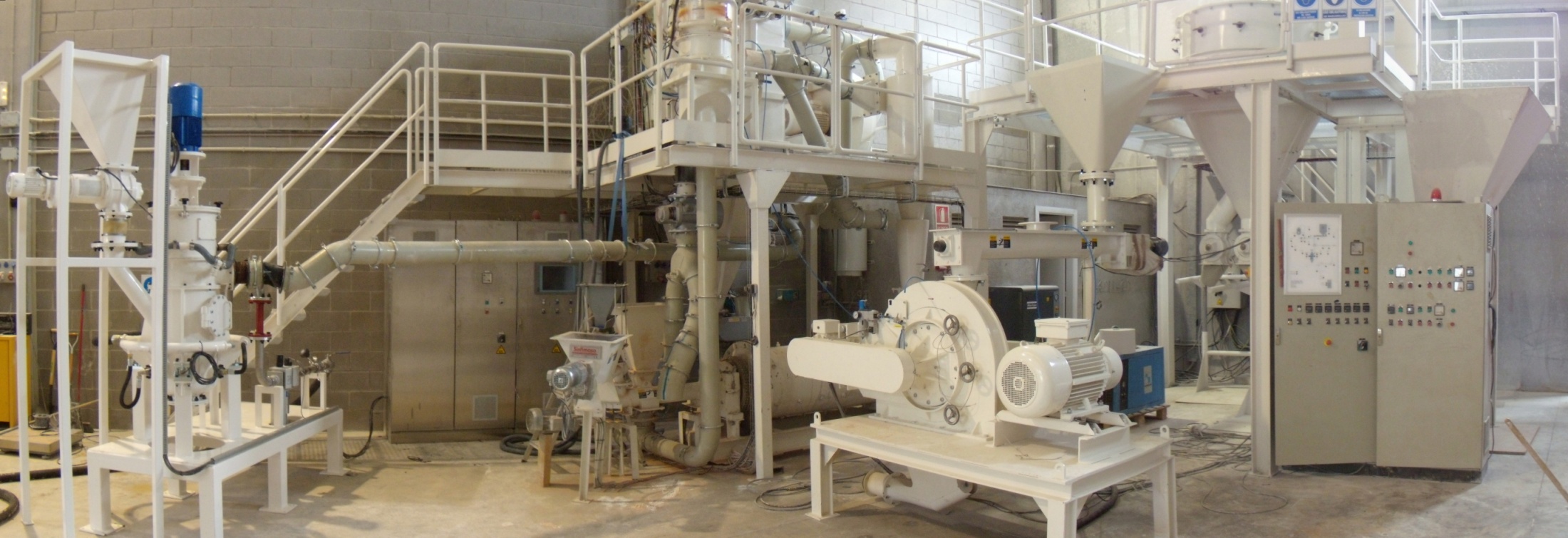 Laboratorio per l’esecuzione dei test di macinabilità
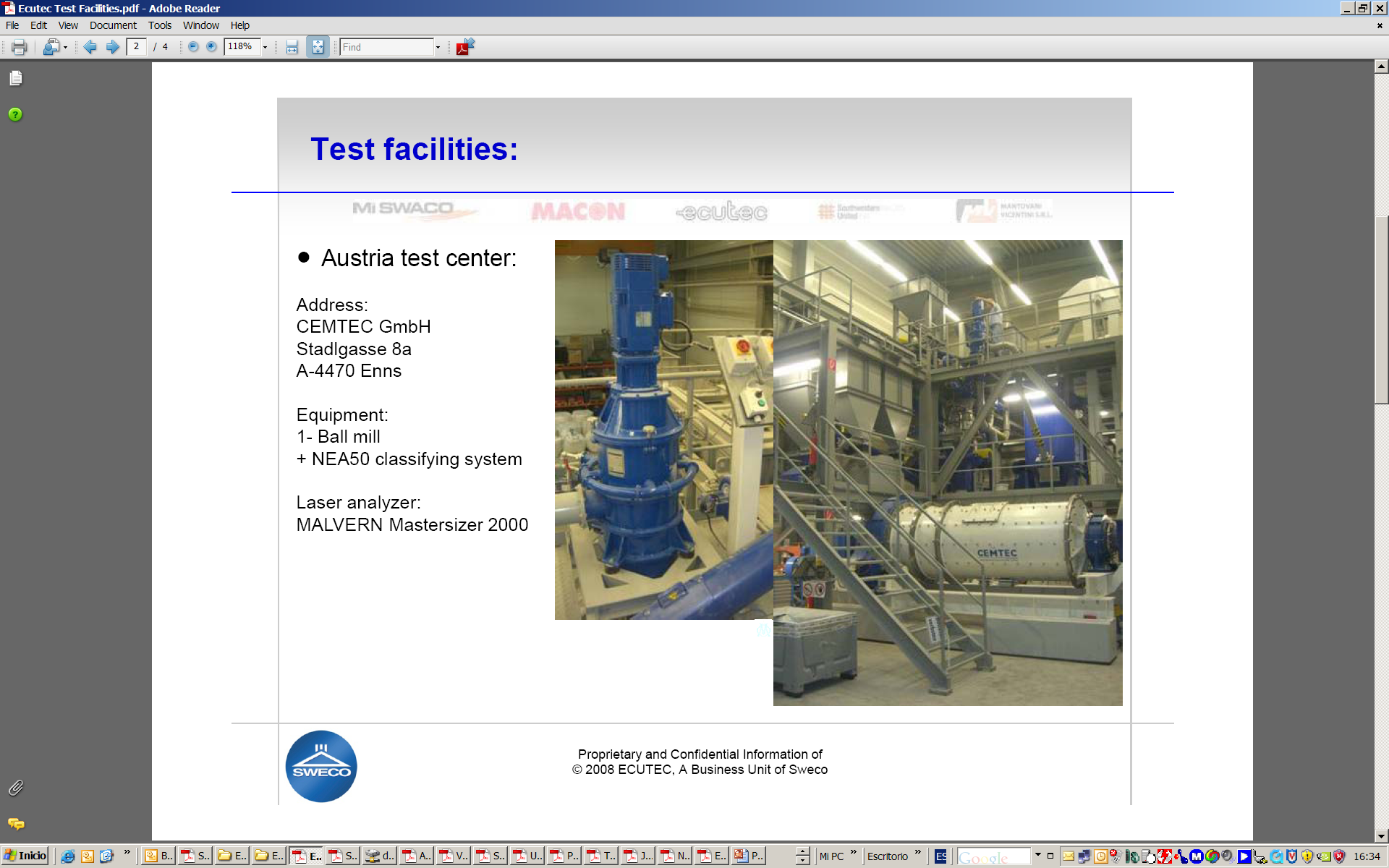 Laboratorio prove per l’estremo oriente
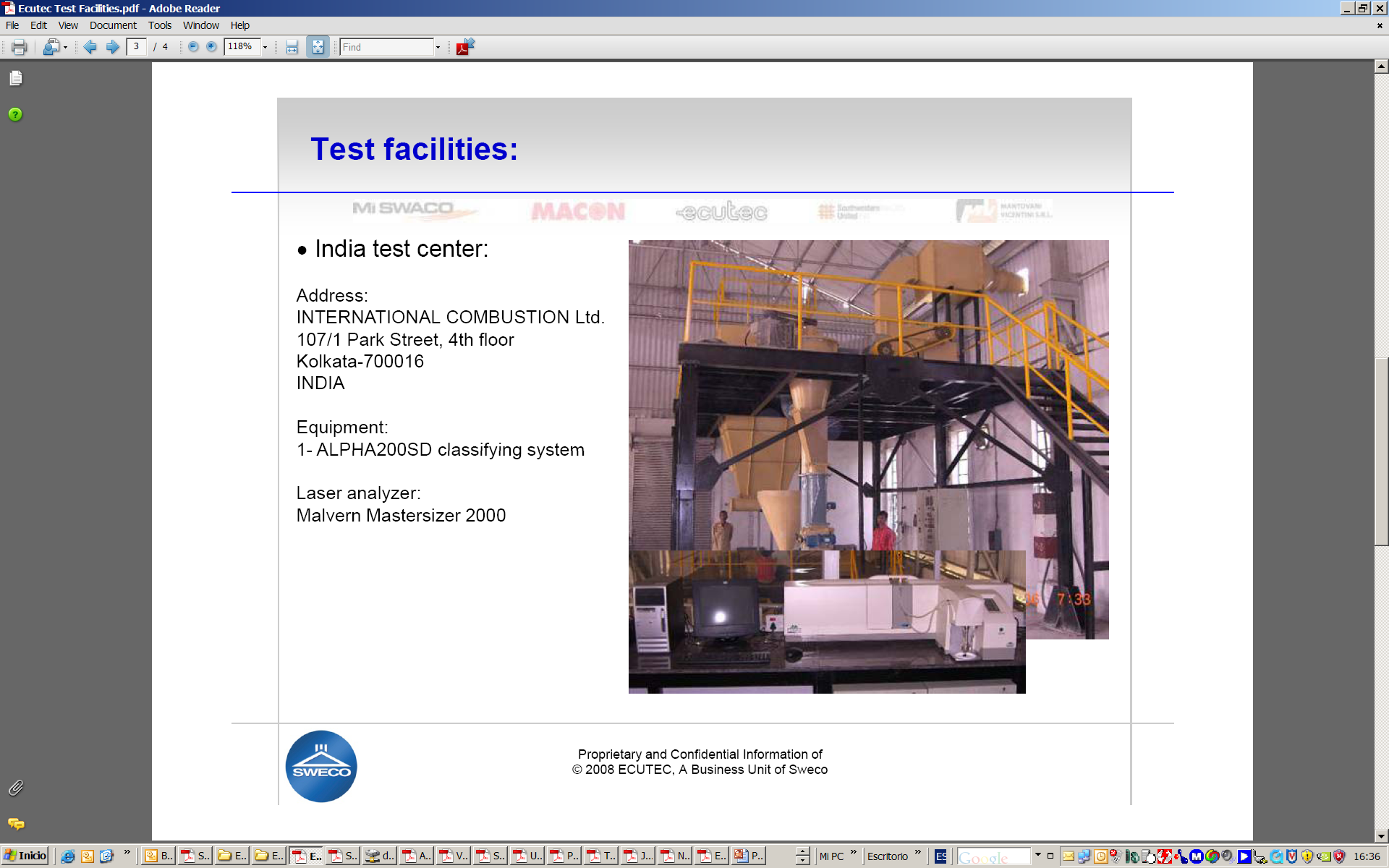 Laboratorio prove per gli USA
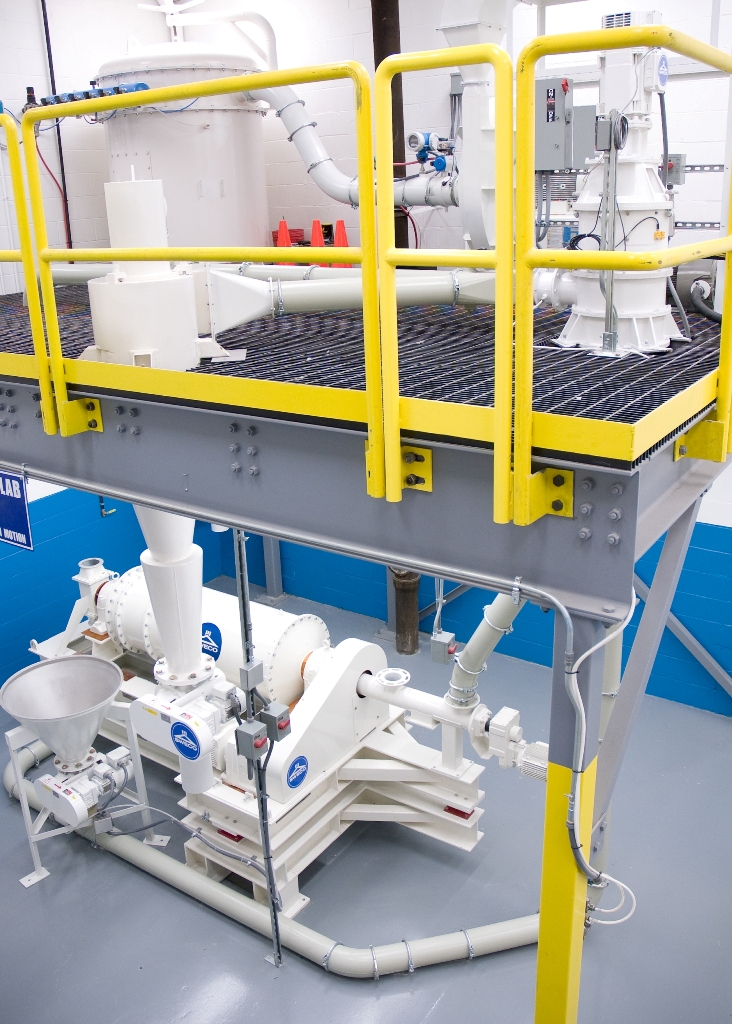 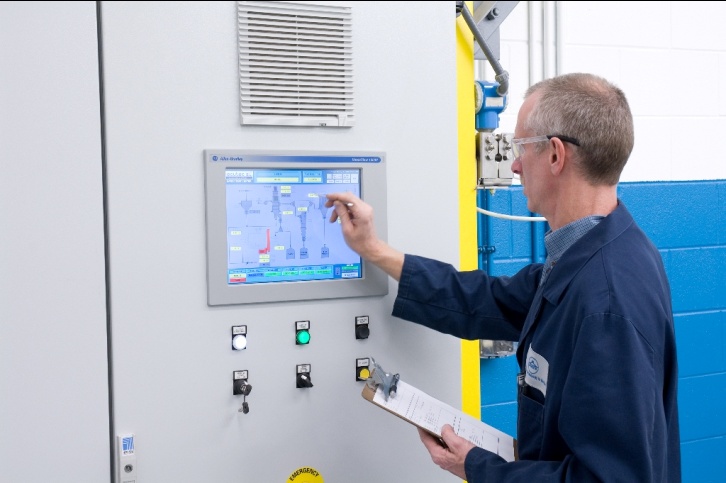 Contatti per informazioni
Ecutec Barcelona, S.L.
a Business Unit of M-I SWACO
Gran Via Corts Catalanes 701 3er 1a A
E-08013 Barcelona Spain
www.ecutec.eu
Per l ’ITALIA
ALMOIT srl
Massimo/Francesco Adorni
+39  035 230368
email: info@almoit.com
Joe Röttle
Global Sales Manager
phone: +34 93 24 777 00
email: j.roettle@ecutec.eu